Spolupráce zš a zřizovatele
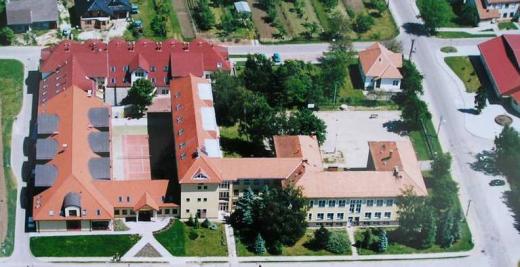 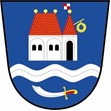 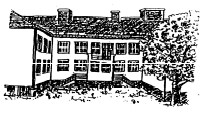 komunikace
informovanost
ochota
respekt
Systémové řízení
Chuť pracovat
vytrvalost
trpělivost
plánování
Finanční podpora
personalistika
Společné projekty
radost
tradice
motivace
vzdělání
výchova
příroda
sport
Týmová spolupráce
Děkuji za pozornost :o)
Masarykova základní škola Velká nad Veličkou, příspěvková organizace
Mgr. František Frýdecký, Ph.D., ředitel školy
frantisek.frydecky@zsvelka.cz